ПАРАД ПОБЕДЫ
Безлаковская Елена Сергеевна
ЗАДАЧИ:
ПОЗНАНИЕ:
Расширить представление детей о государственном празднике «День Победы», историческом наследии нашей страны.
Пополнить полученные знания о видах военной техники времен ВОВ и современности.
Совершенствовать познавательные способности детей в процессе практической деятельности ( конструирование)
КОММУНИКАЦИЯ:
Обогащение словаря детей терминами военной тематики.
Совершенствование речи детей, как средством общения.
РАЗВИВАЮЩАЯ:
Развивать наглядно- образное мышление, творческие способности, навыки группового взаимодействия, коммуникативные умения.
ВОСПИТЫВАЮЩАЯ:
Способствовать воспитанию любви к Родине, чувства гордости за нее.
Воспитывать уважение и благодарность ко всем защитникам Отечества.
СКВЕР СЛАВЫ
Танк Т-34
Бронетранспортер
Артиллерийское орудие
Ил-2
Пе-2
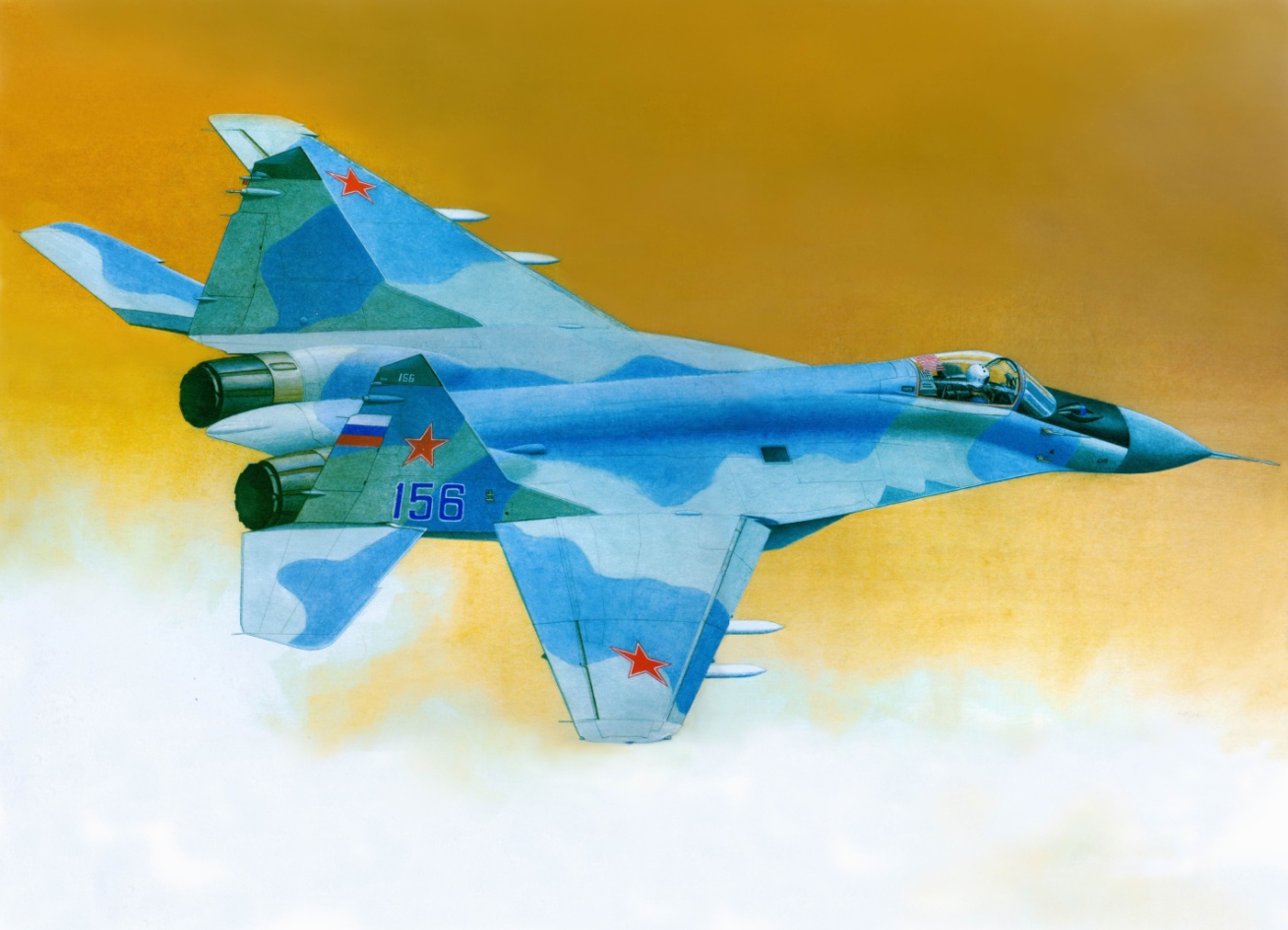 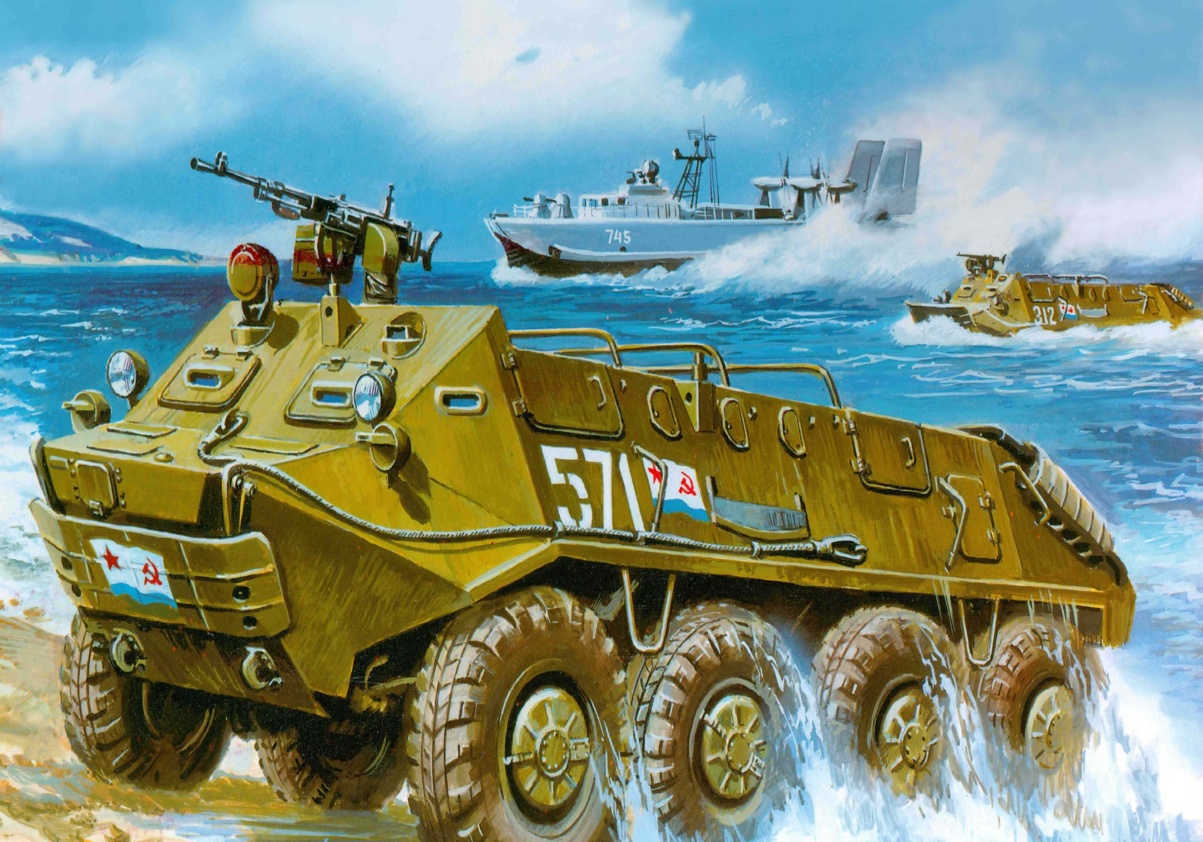 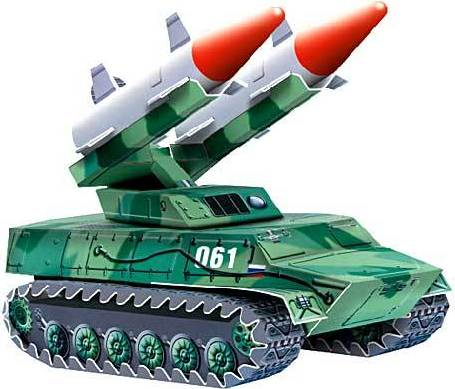 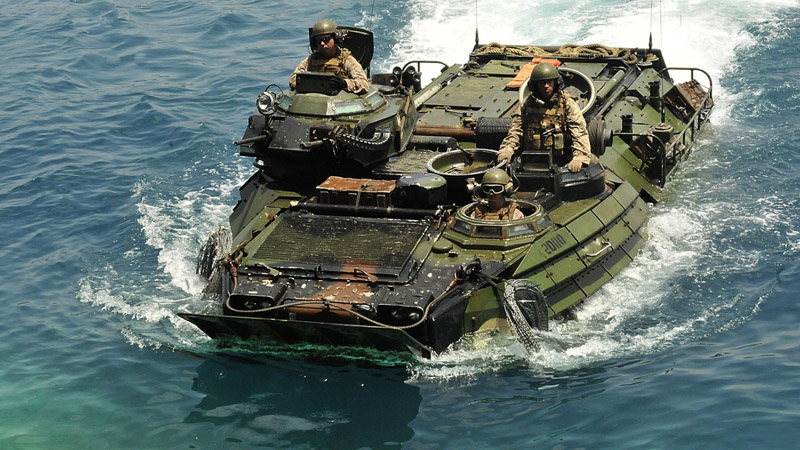 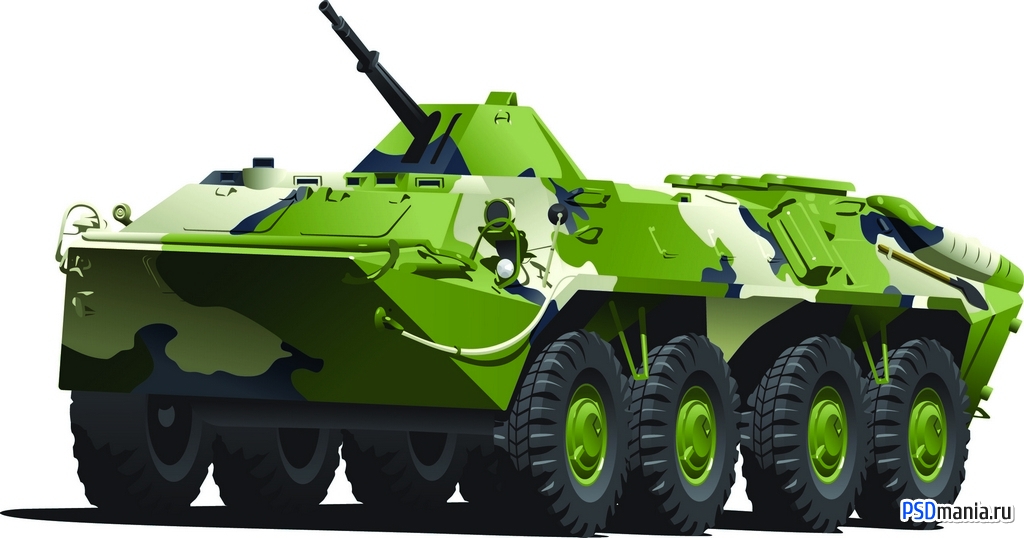